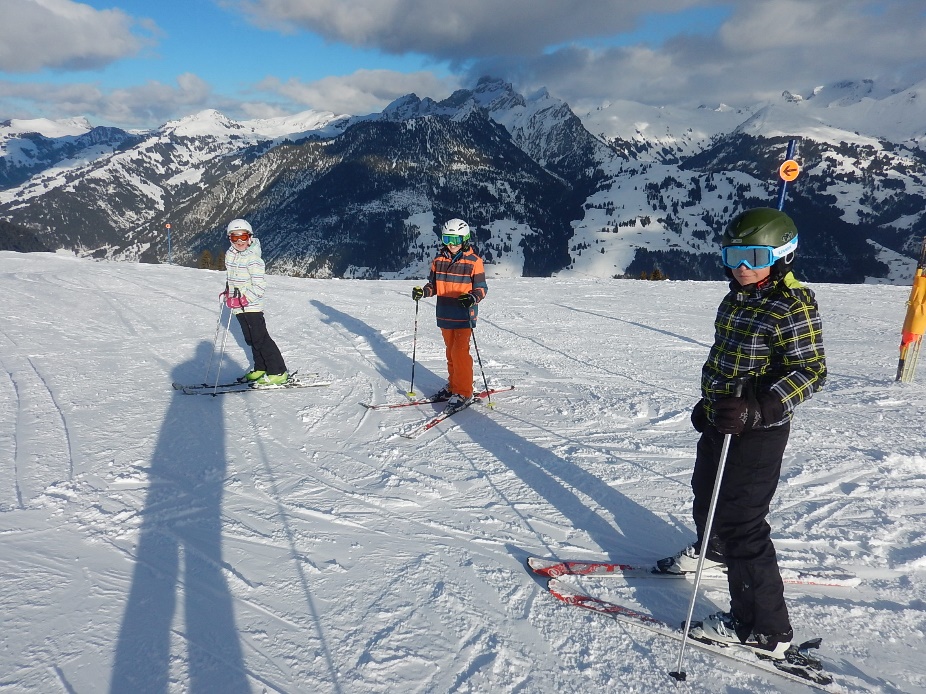 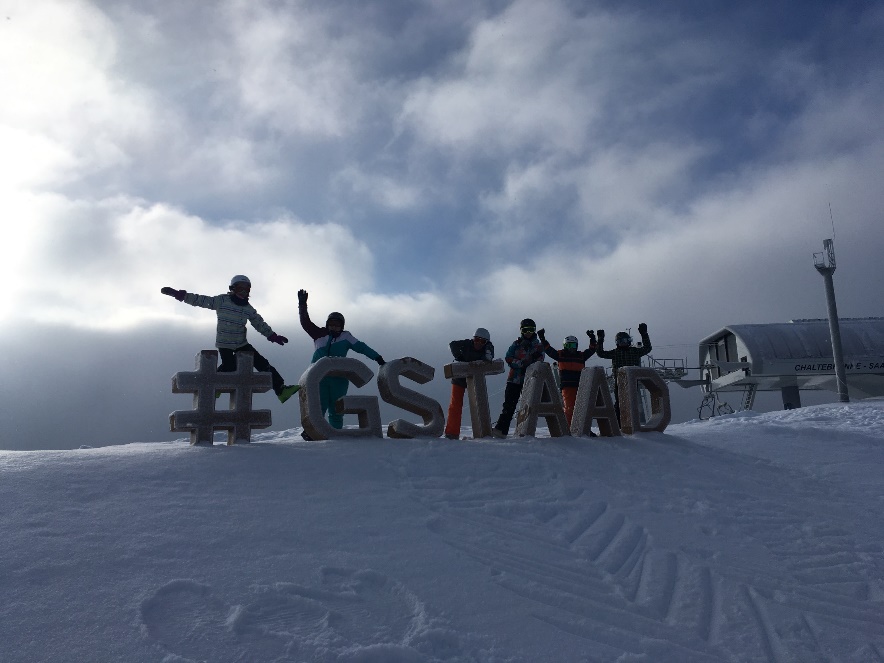 Skilager 5-9 klasse
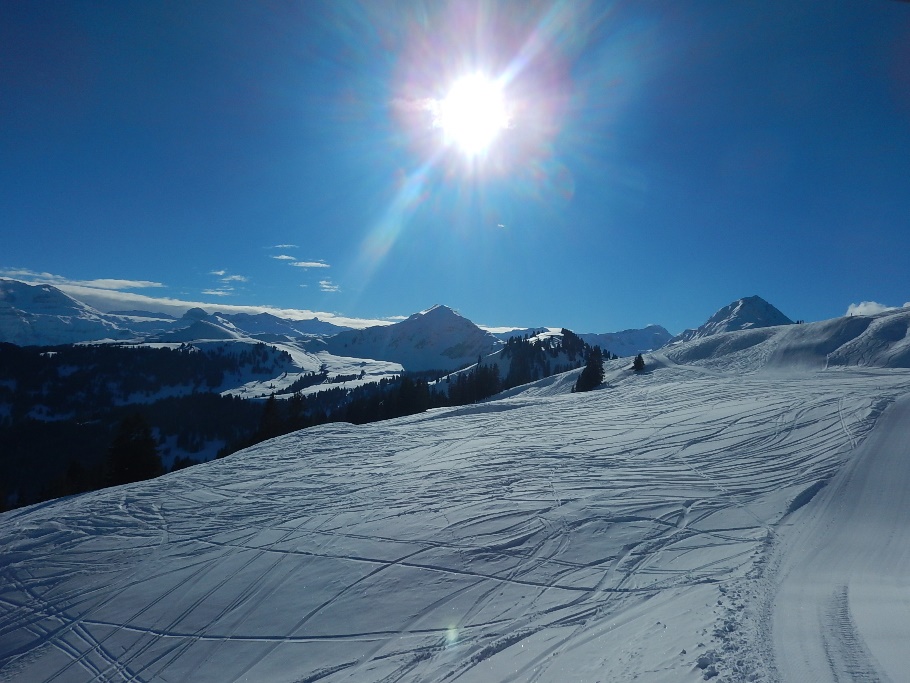 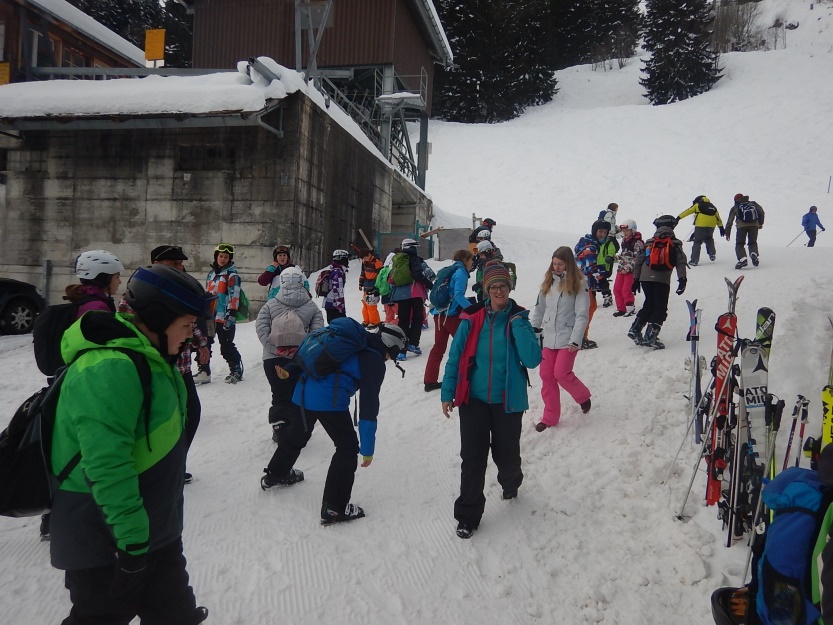 Skipisten
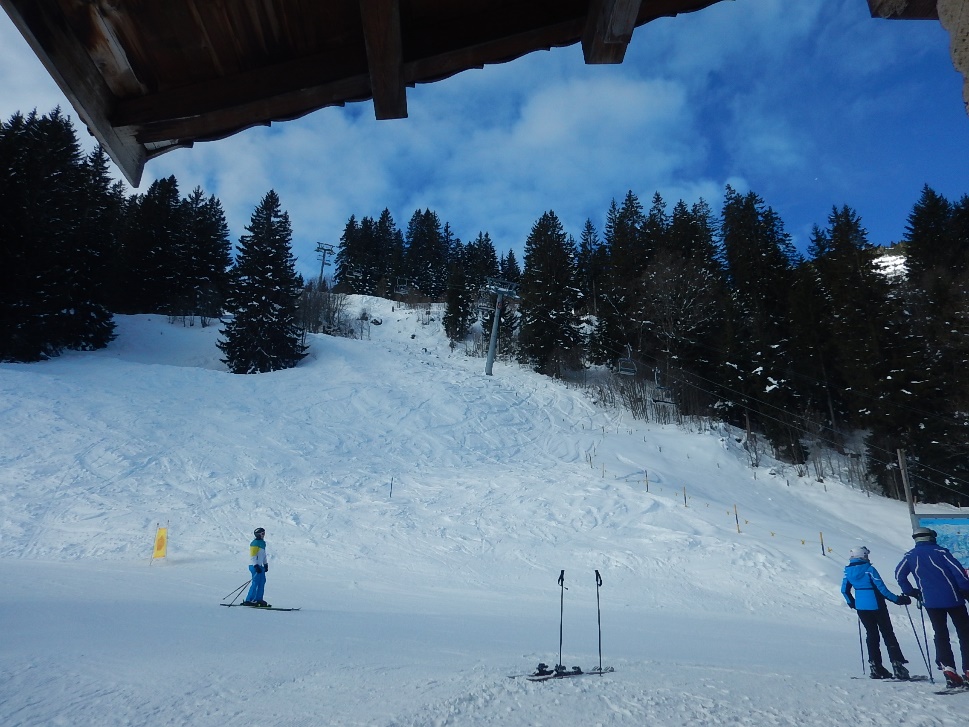 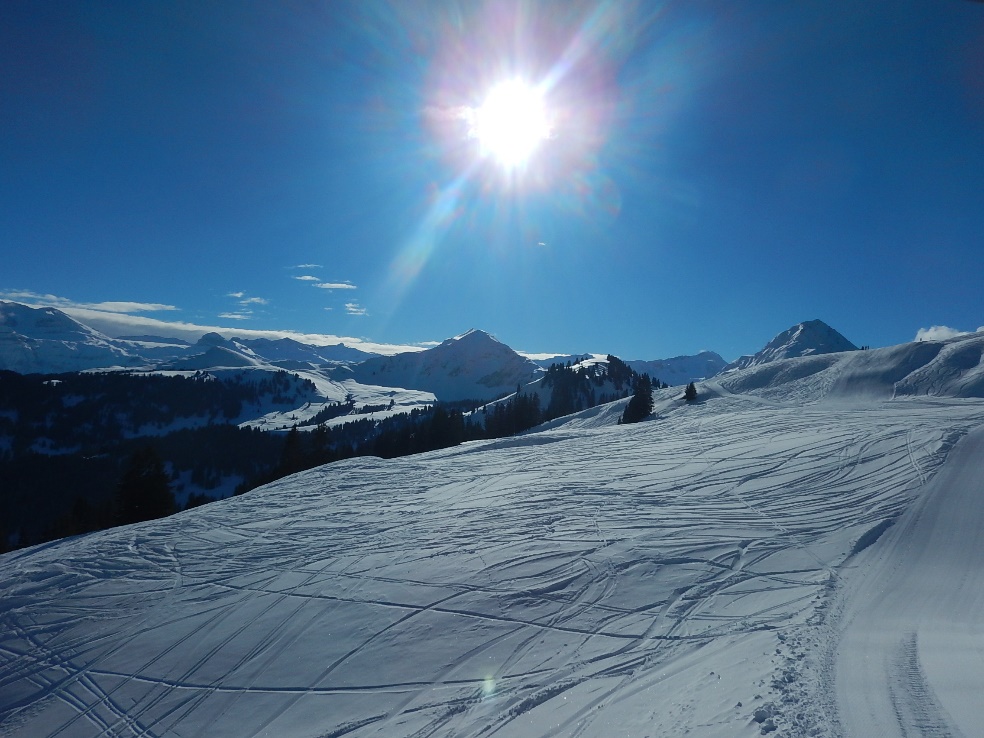 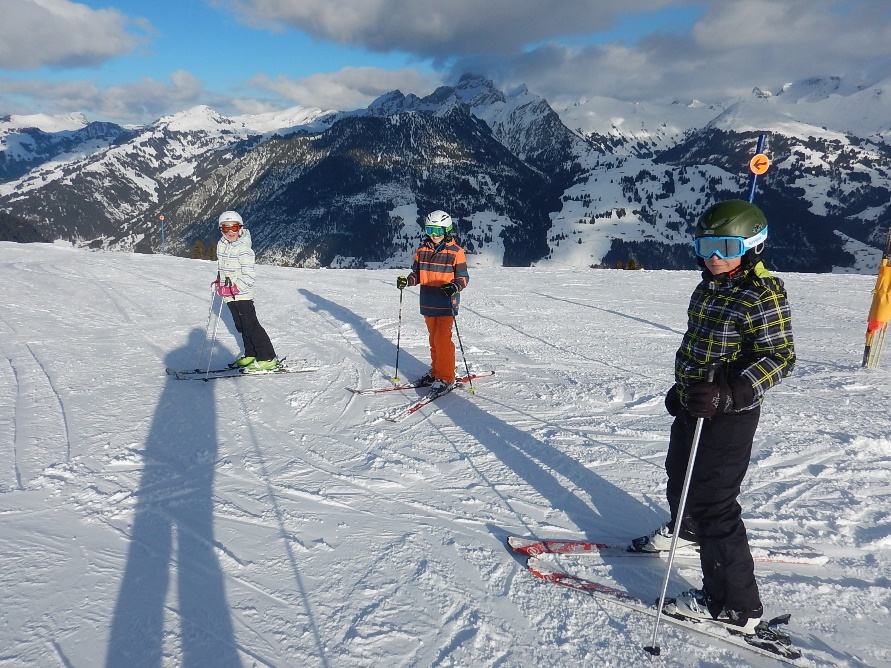 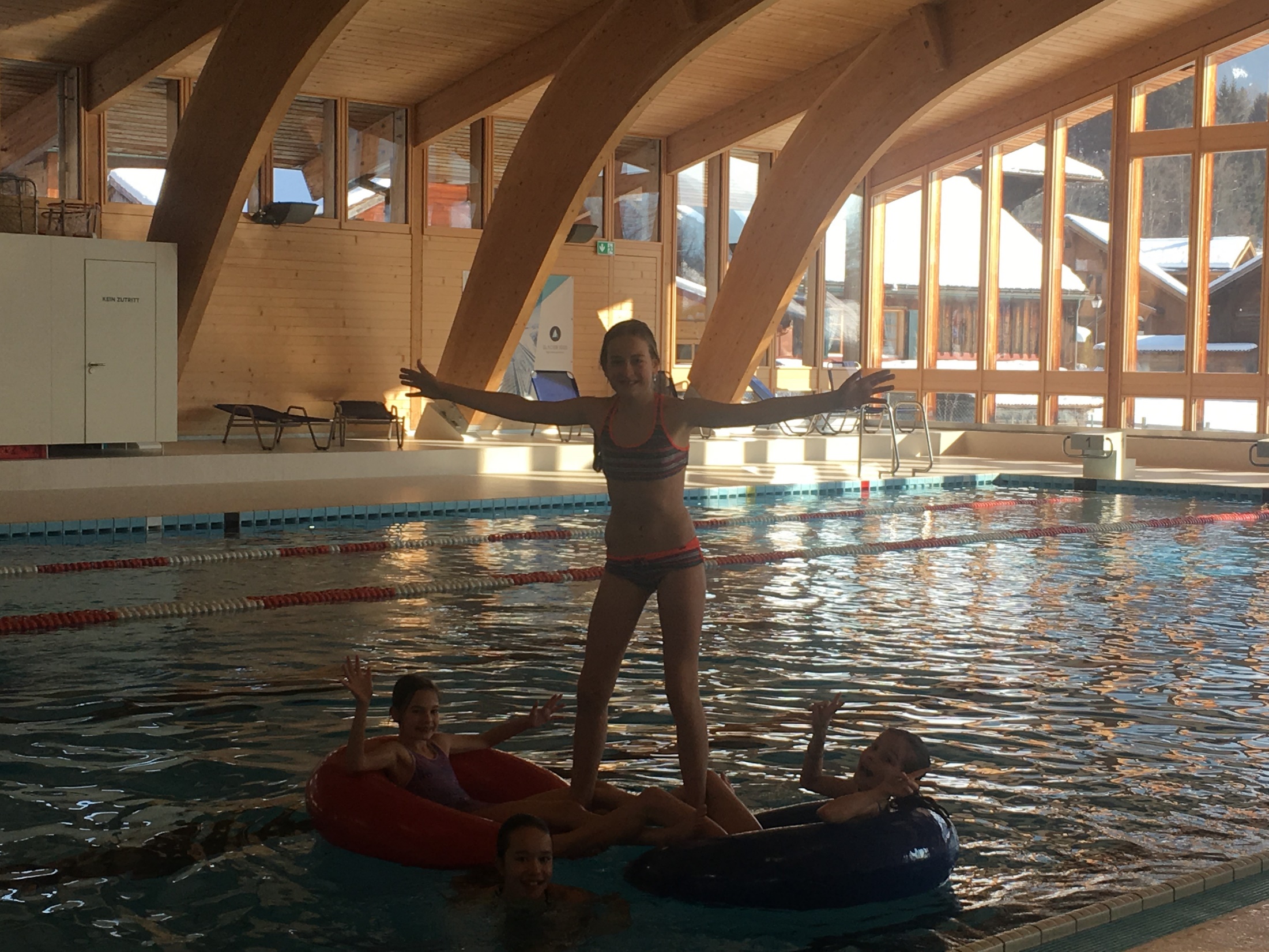 Baden
Wii tanzen
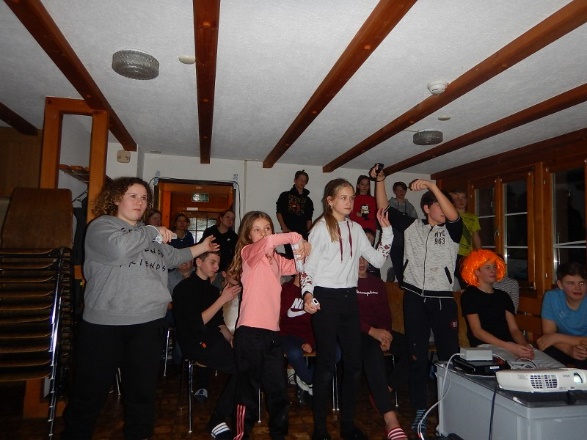 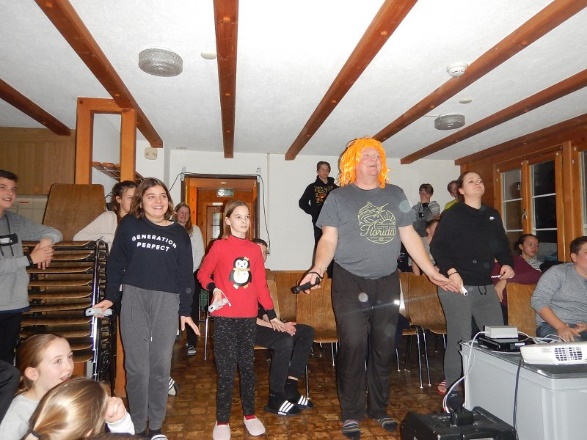